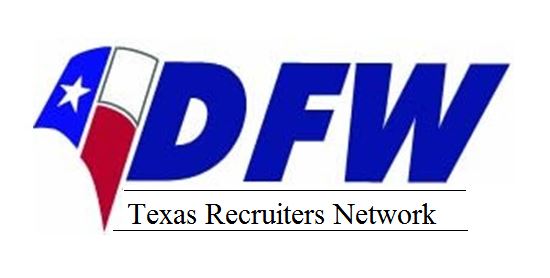 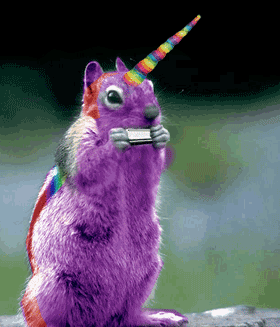 DFWTRN is the place to Network!
Wednesday August 7th 2019
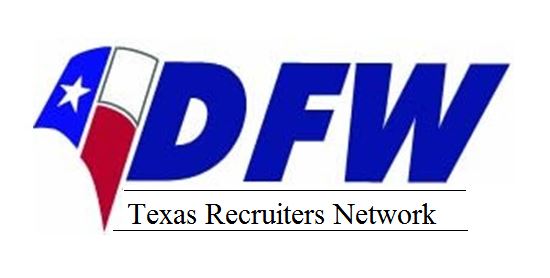 Welcome Guest
Become a member to receive discounted luncheons, member directories and more!
 
Network with talented Recruiters

Promote your company brand

Learn from experts

Stay informed on industry topics
DFWTRN = Great Lunches and Networking!
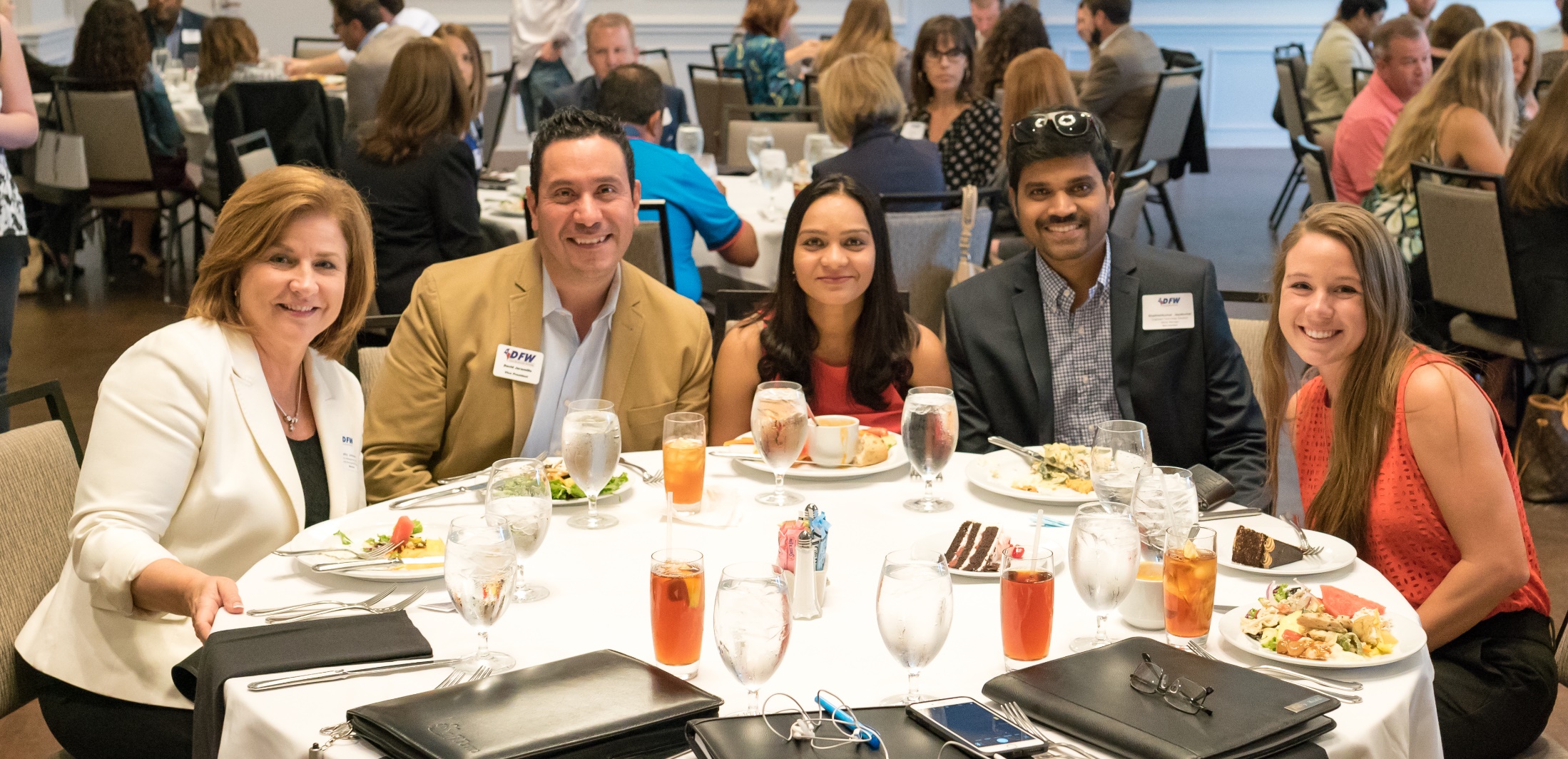 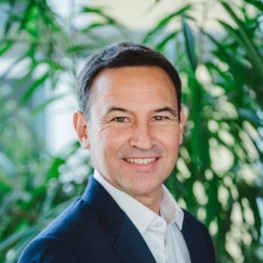 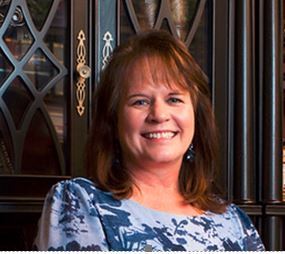 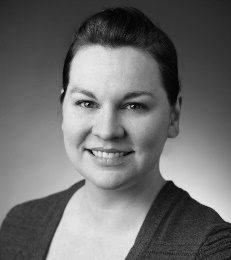 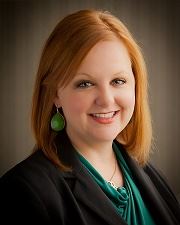 DFWTRN Board Members
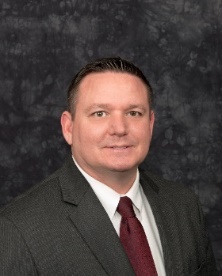 Gail Houston
Education Director
Jim Schnyder
Education Director
Heather Matthews
Membership Director
Sara Stoub
Secretary
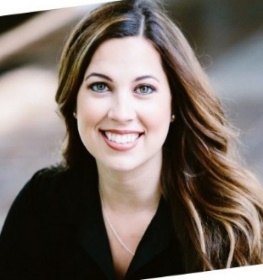 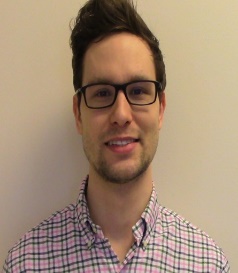 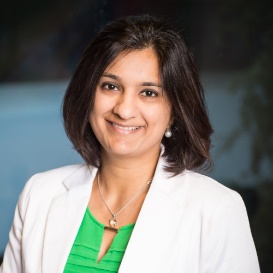 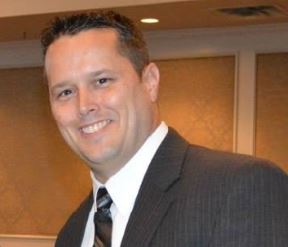 Douglas Roark
President
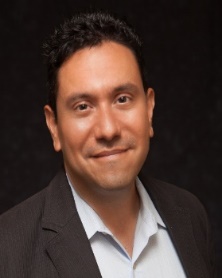 Alishaa Chhabra
Marketing Director
Jim Brown
Treasurer
Amanda Thompson
Sponsorship Director
Travis Russell
Treasurer Assistant
David Jaramillo
Vice President
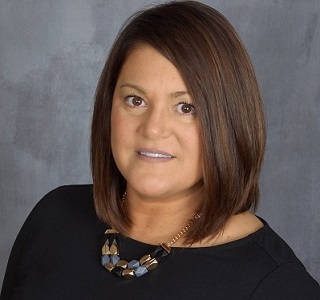 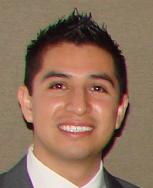 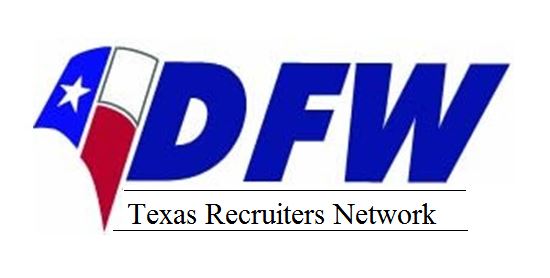 Jen Idrizi
Social Media Director
Jose Jaramillo
Registration Volunteer
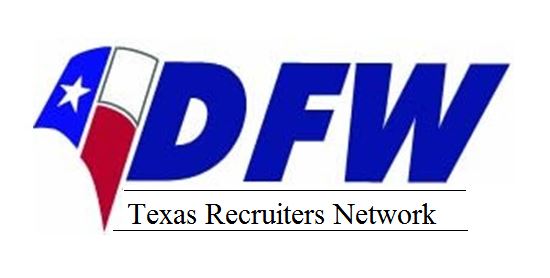 DallasHR Stars Gala Awards Ceremony
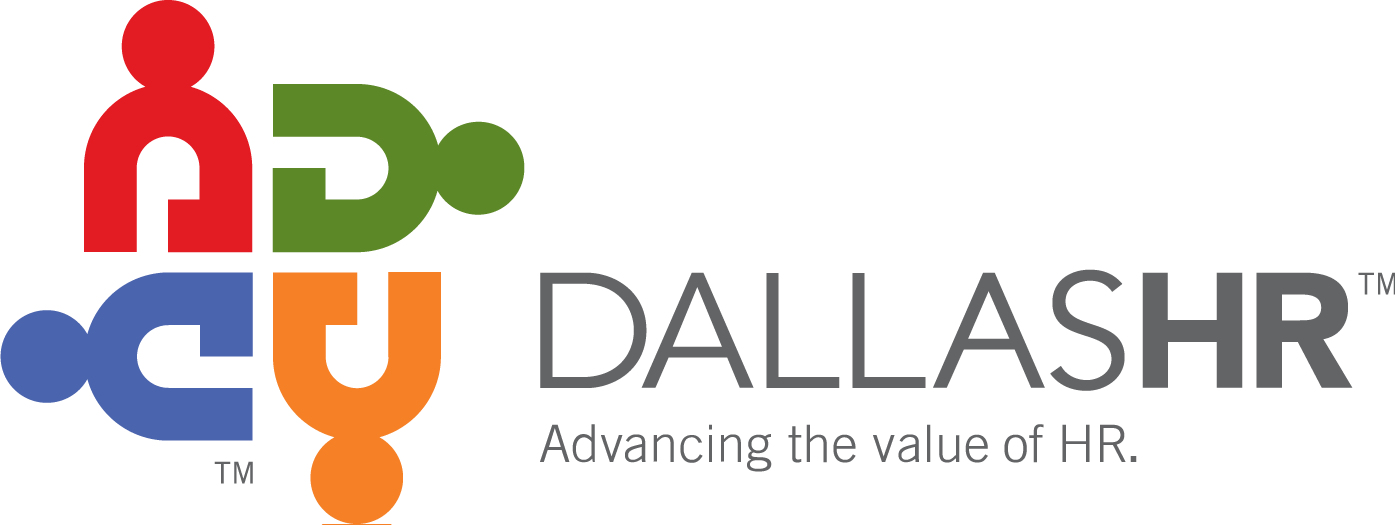 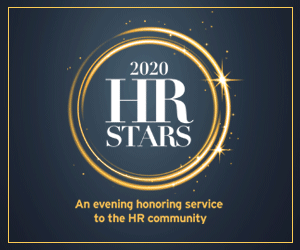 HRSTARS Award Gala

Date: February 8th, 2020 
Location: Westin Galleria
Register: DallasHR.org
Ten Awards will be presented including the industry’s best HR Executive of the Year and a Lifetime Achievement Award.
Nominate and Register Today!
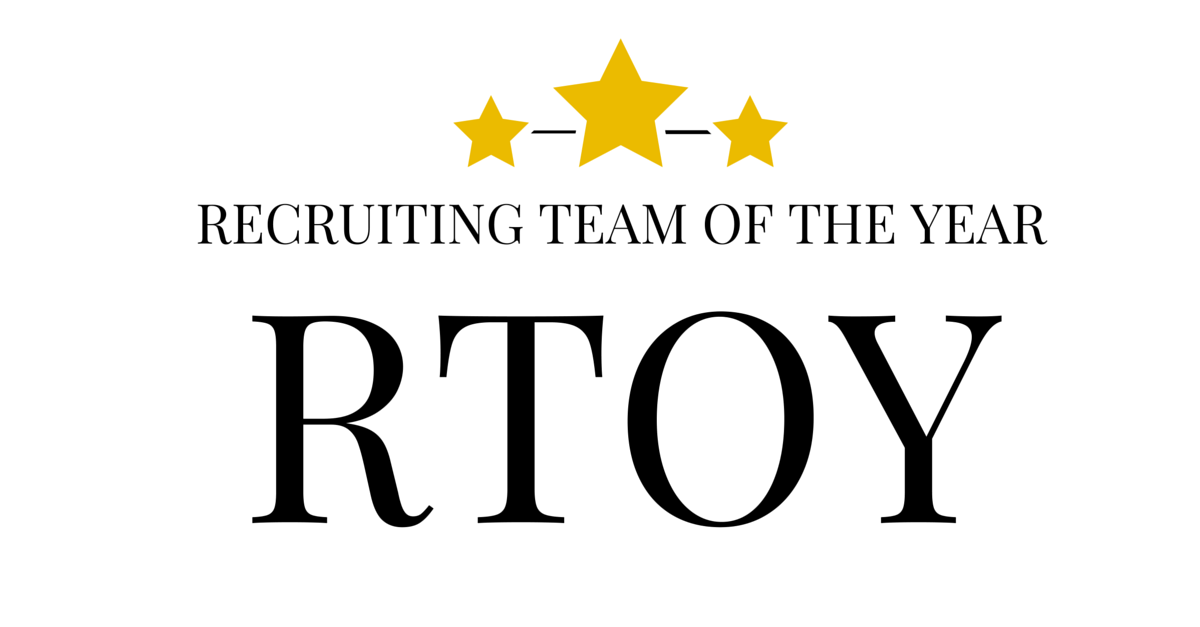 Nominate your team for “Recruiting Team of the Year” on the RTOY page of DFWTRN
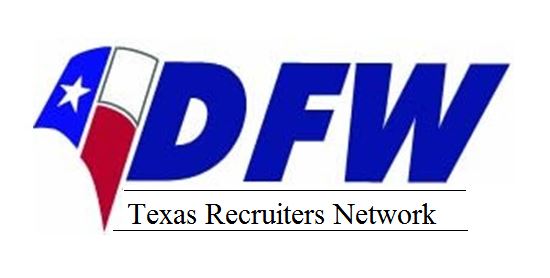 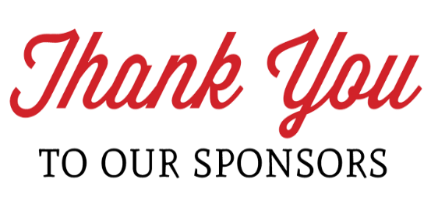 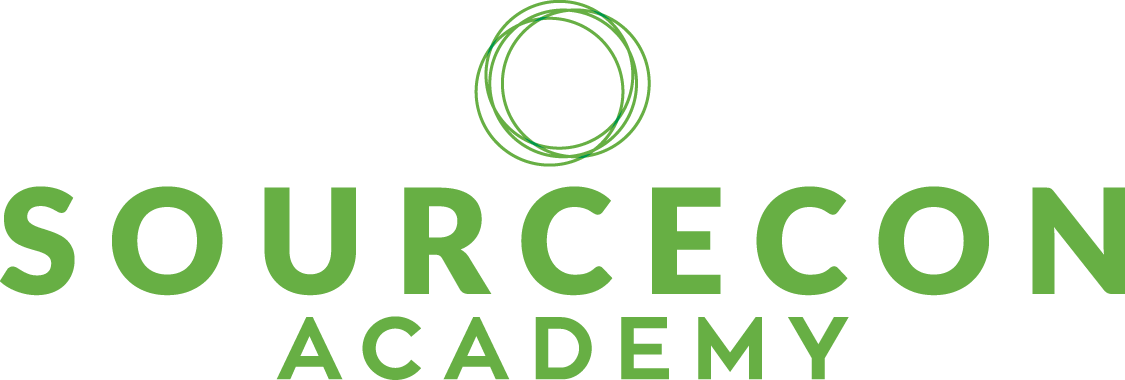 Meeting Sponsor
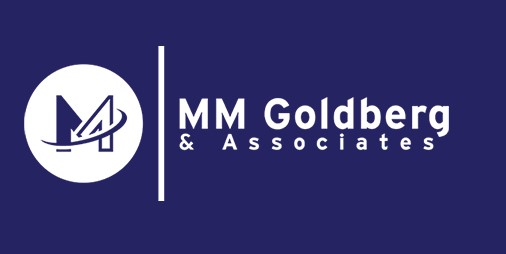 Quarterly Sponsors
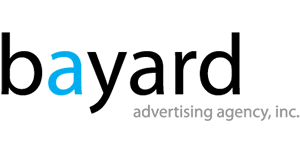 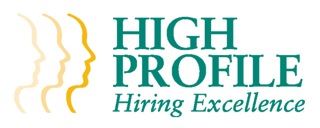 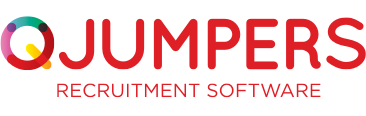 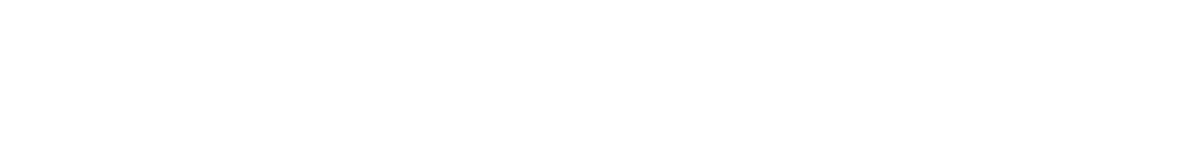 Annual Sponsors
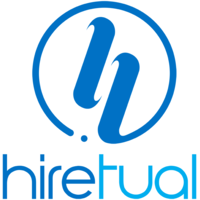 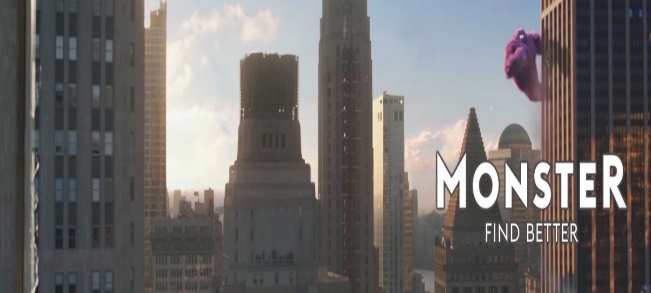 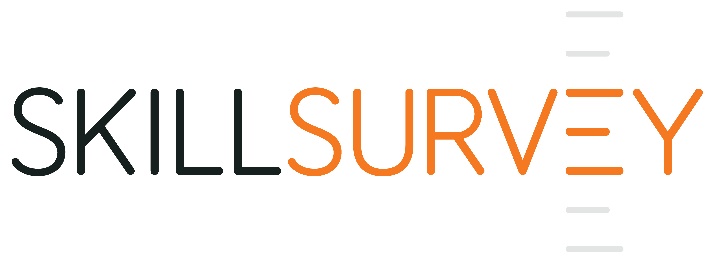 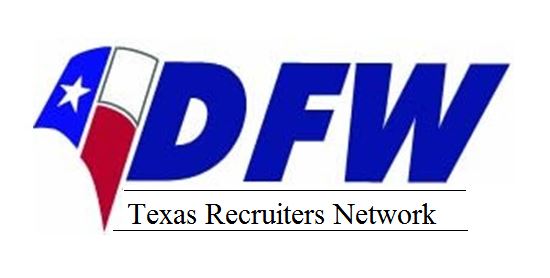 DFWTRN Welcomes Jim Schnyder
Topic: Rapid Fire Recruiting Tips and Tricks!
SPEAKER
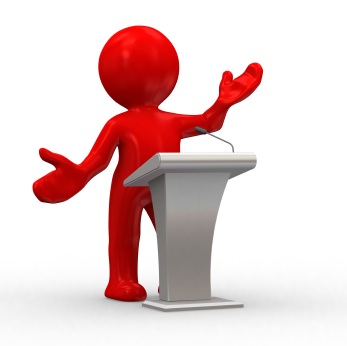 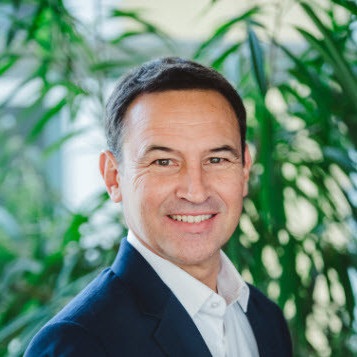 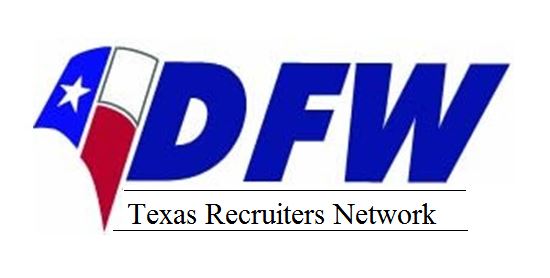 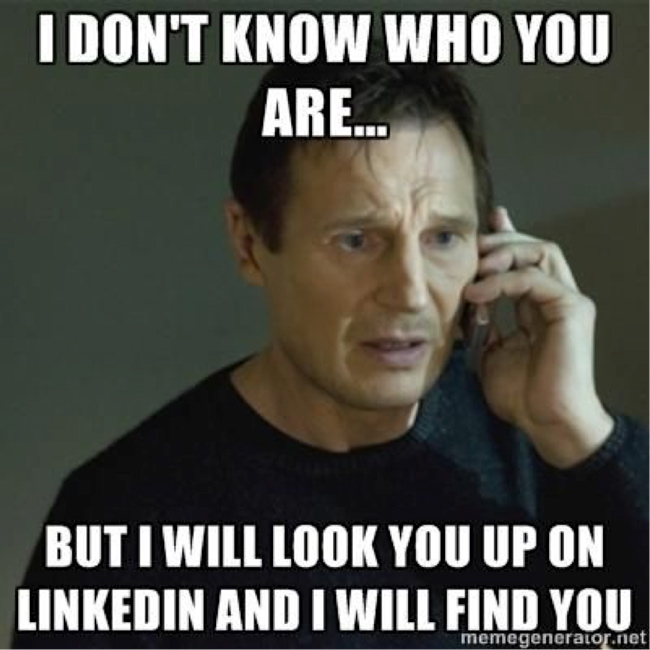 Recruiting   Humor
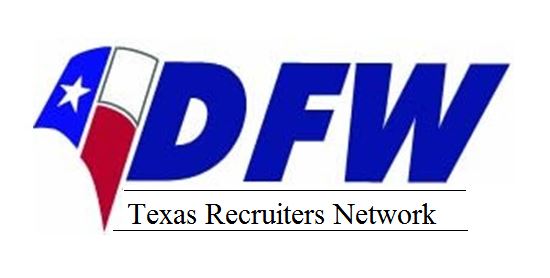 Artificial Intelligence
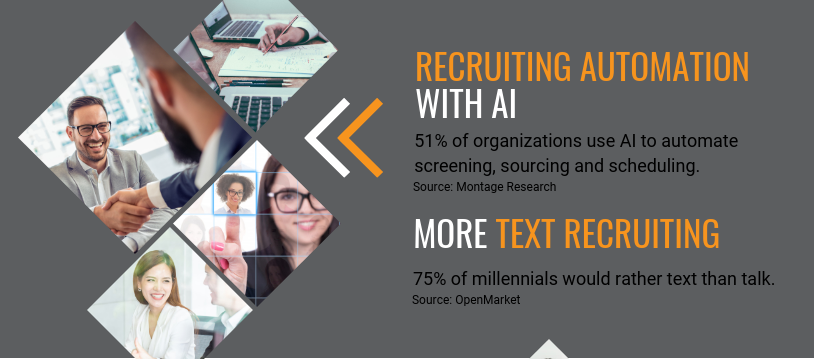 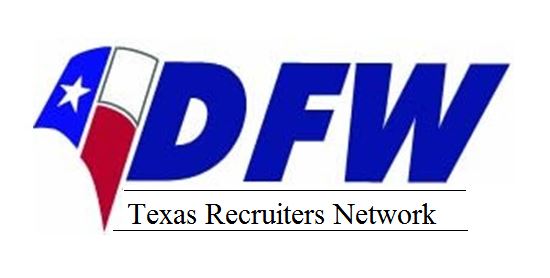 Global Talent Acquisition Appreciation Day
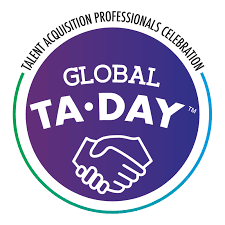 Global Talent Acquisition Appreciation Day is a worldwide day to celebrate the recruiters, hiring managers, staffers, sourcers, employer brand managers, and everyone in between!  DFWTRN host the largest event in the USA!  Come join your peers for this free event! 
Brought to you by:
9/4/2019
Register 
at 
DFWTRN.org
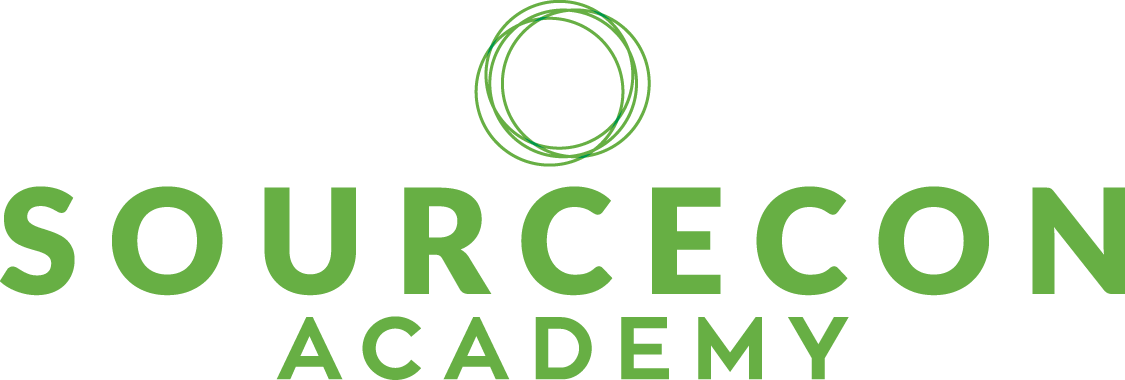 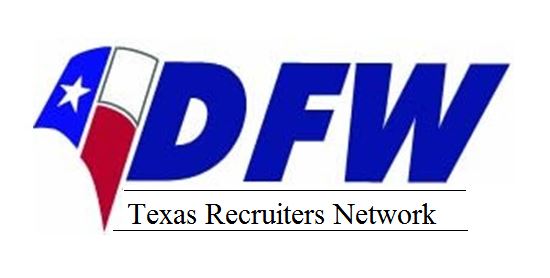 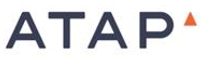 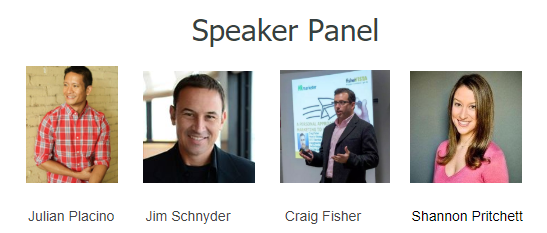 Free Admission to the first 200 Talent Acquisition Professionals, so be sure to invite your team!  
RSVP Required - No Walkins
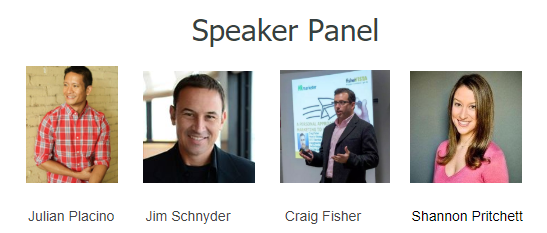 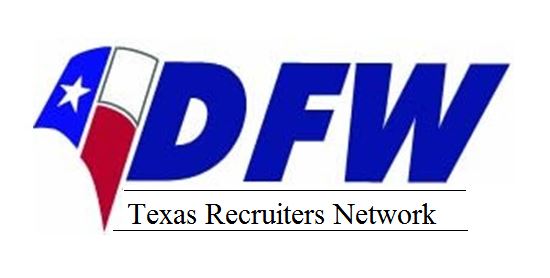 Global Talent Acquisition Appreciation Day
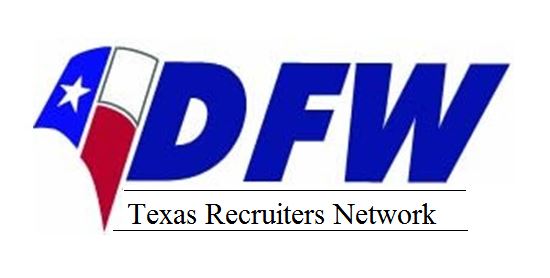 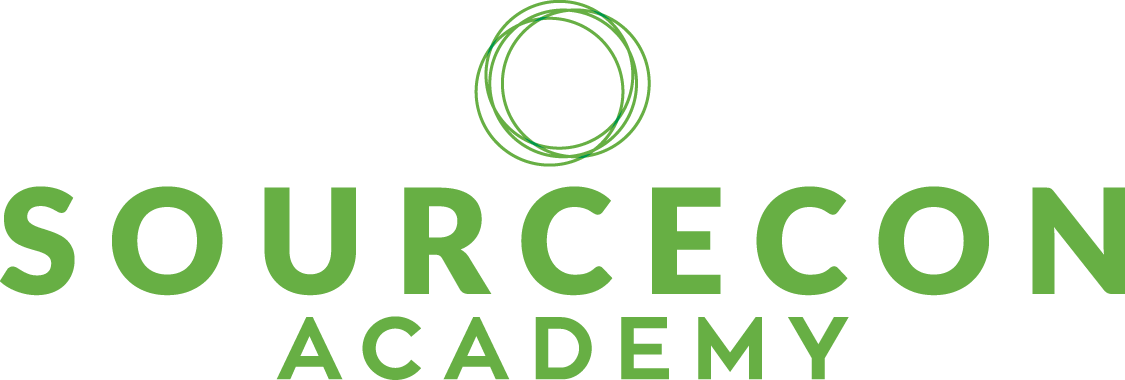 Brought to you by:
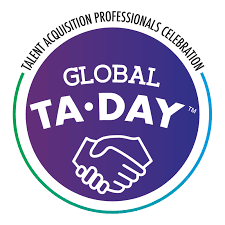 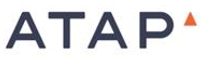 TA DAY SPONSORS!
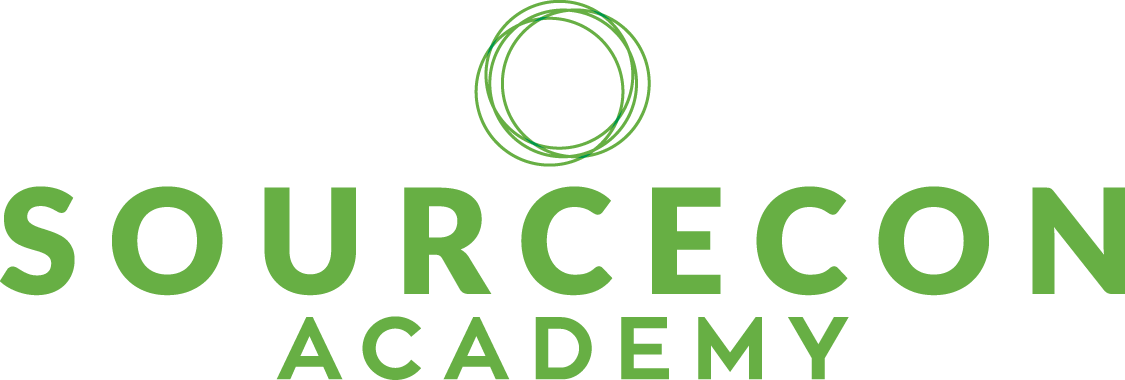 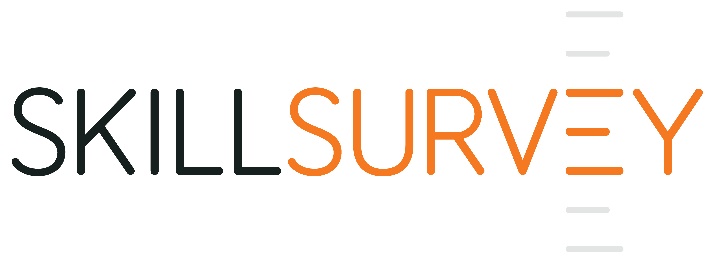 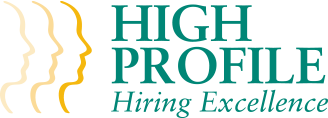 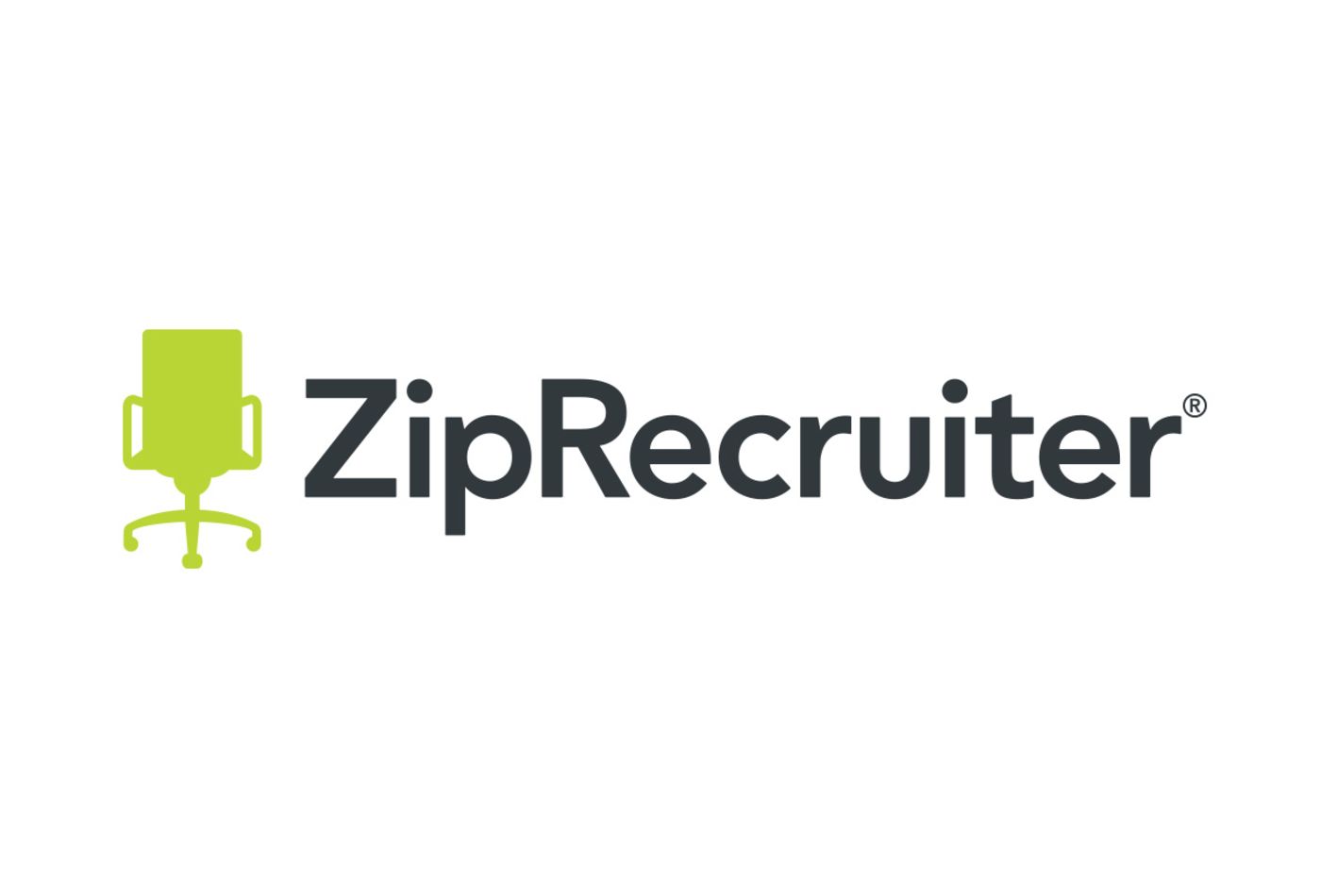 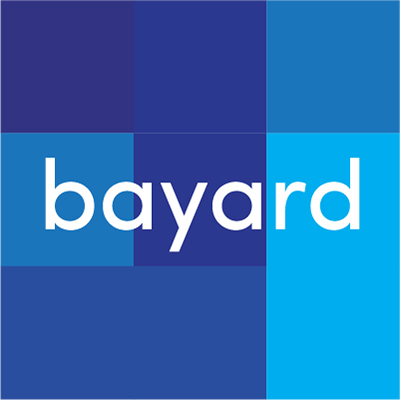 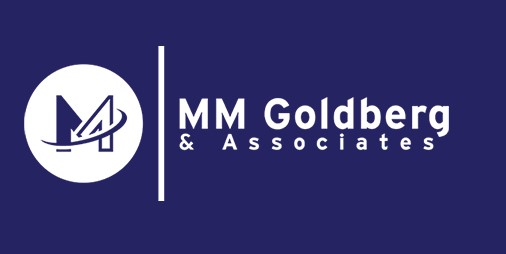 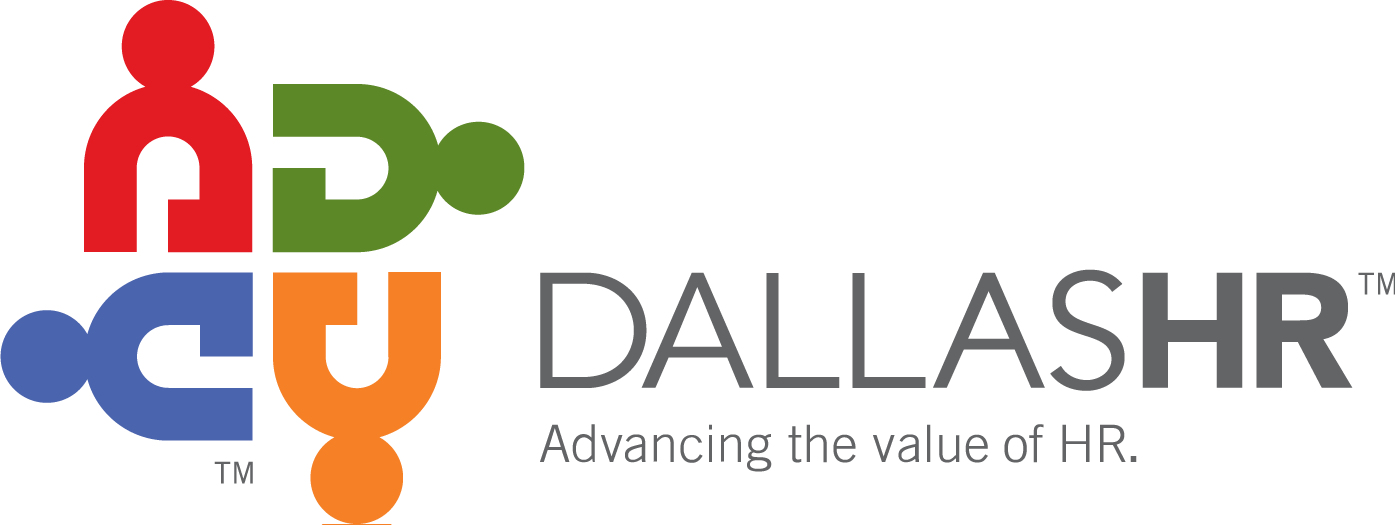 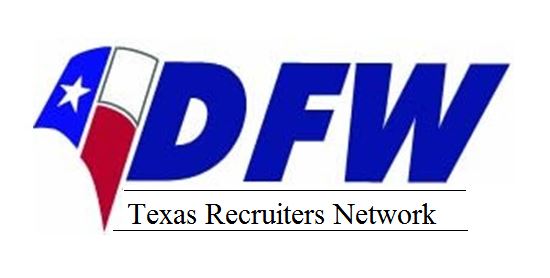 Social Media Recruiting
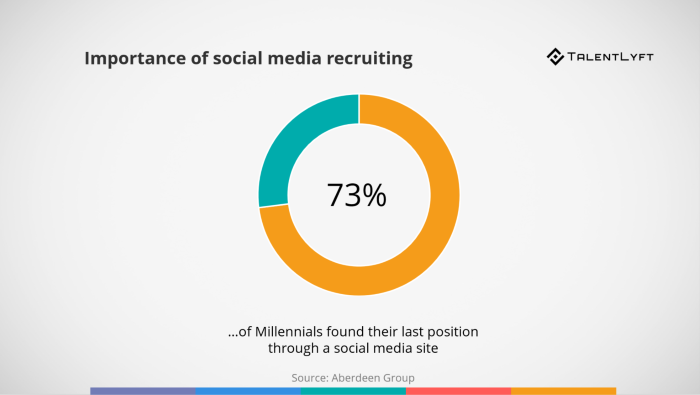 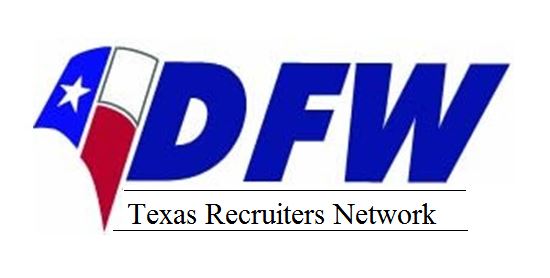 SOURCECON ACADEMY
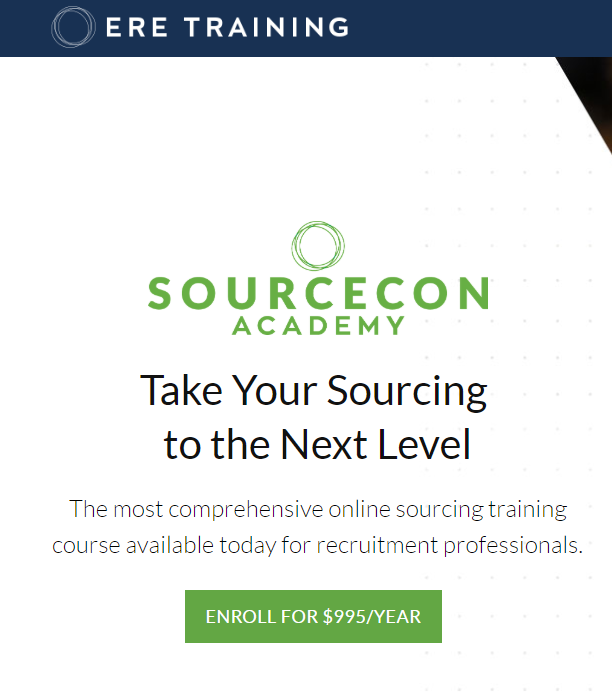 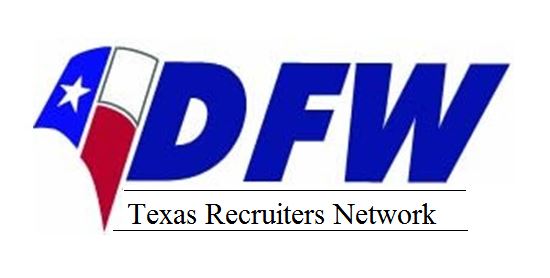 Qjumpers ATS Software
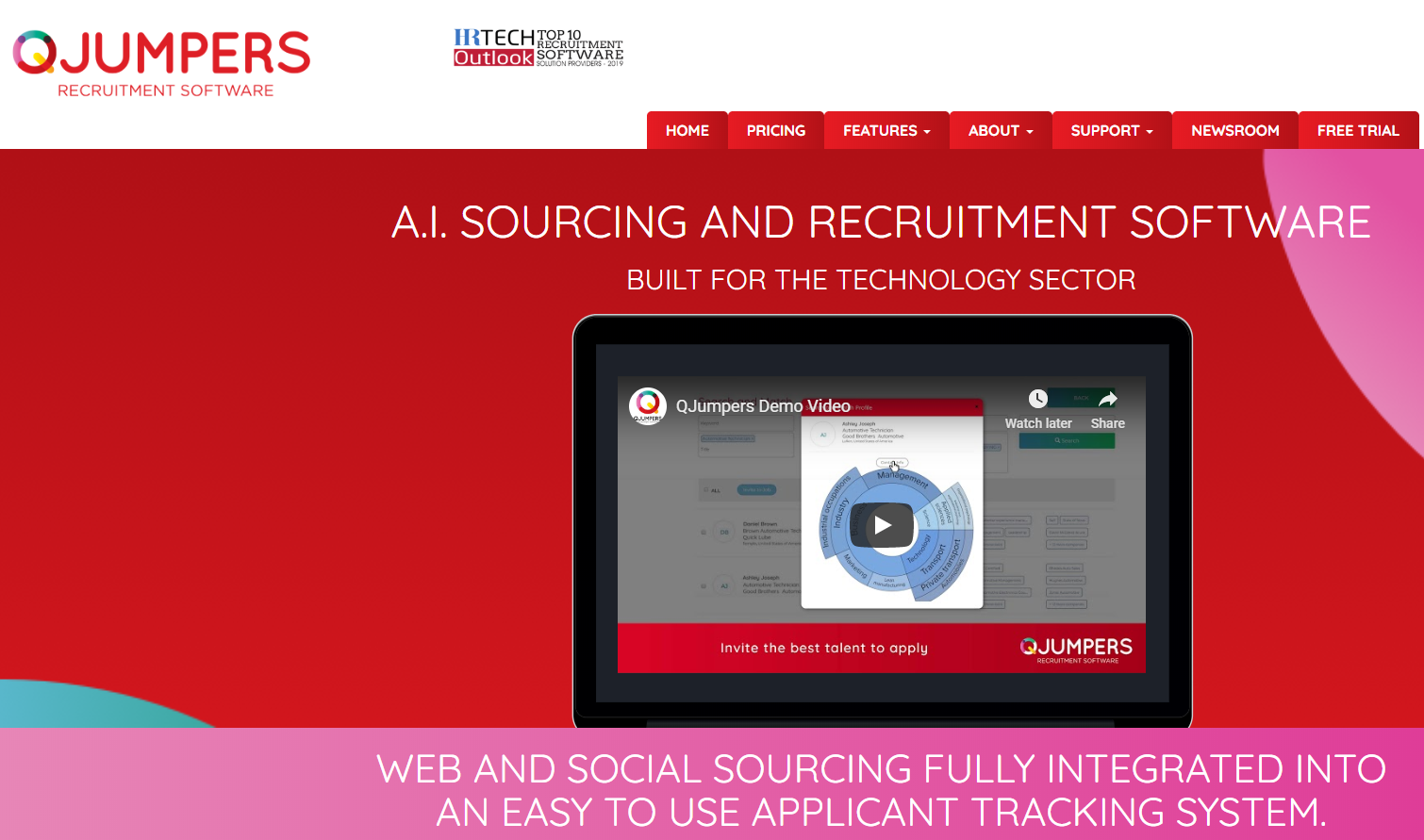 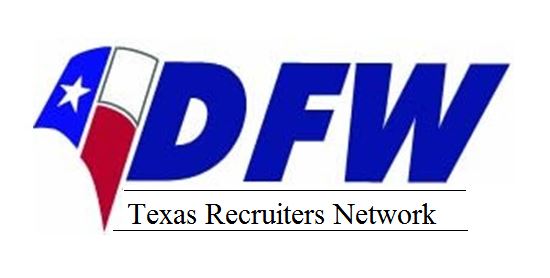 HIGH PROFILE
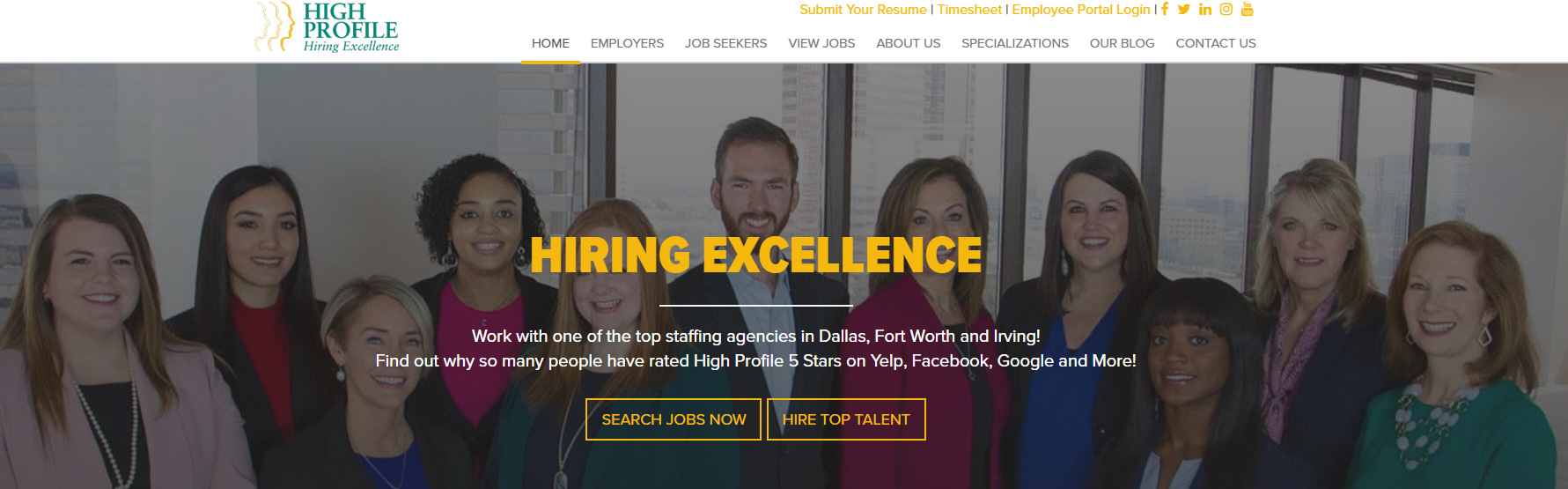 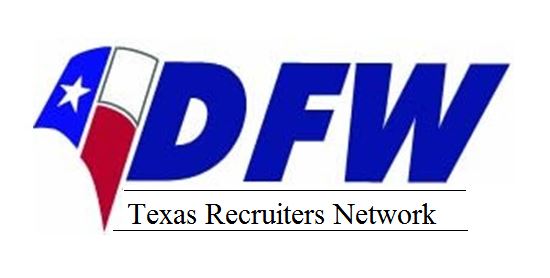 BAYARD ADVERTISING
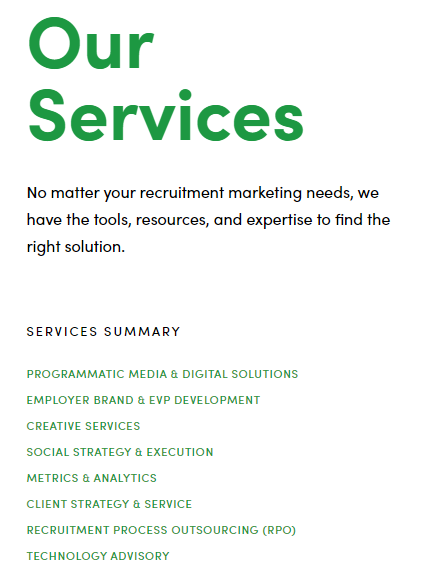 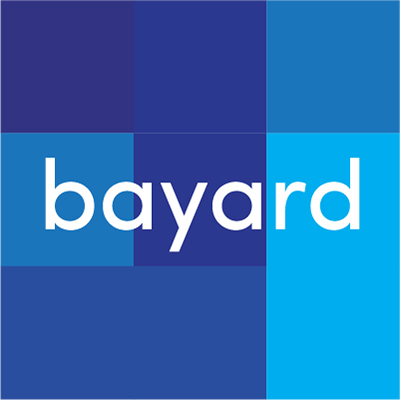 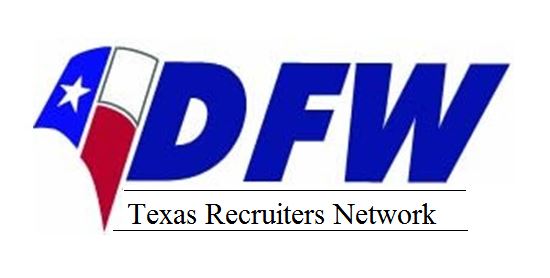 MM Goldberg & Associates
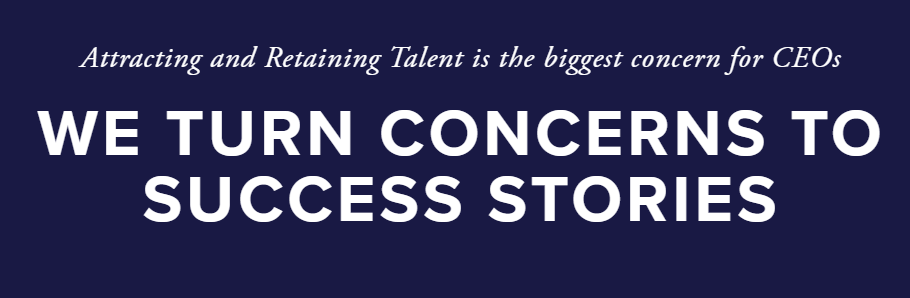 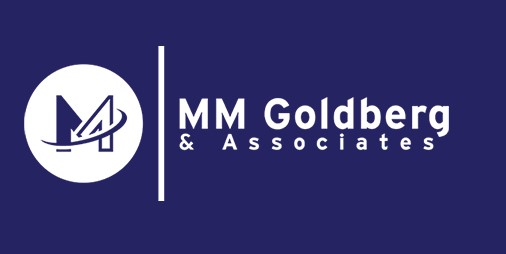 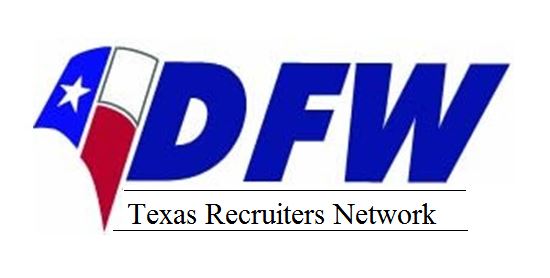 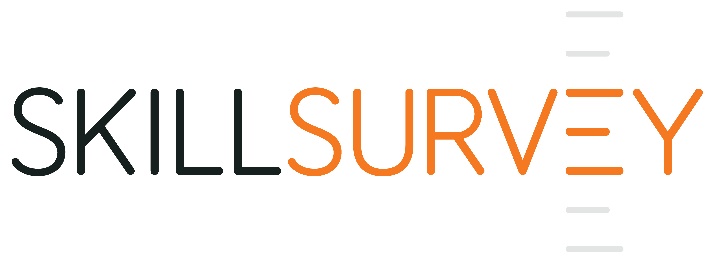 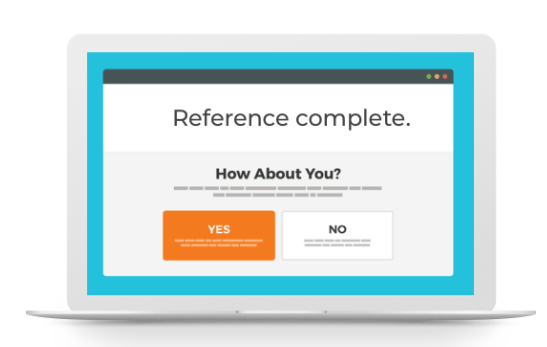 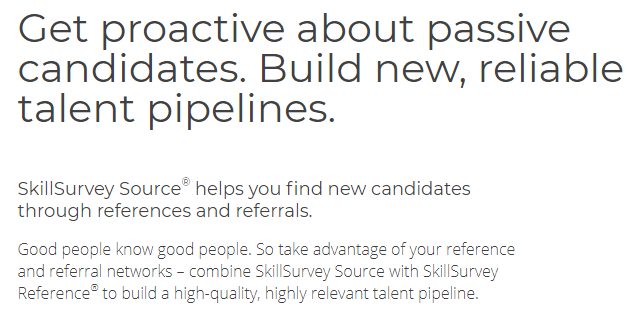 SkillSurvey is a Talent Acquisition Day and Annual DFWTRN Sponsor
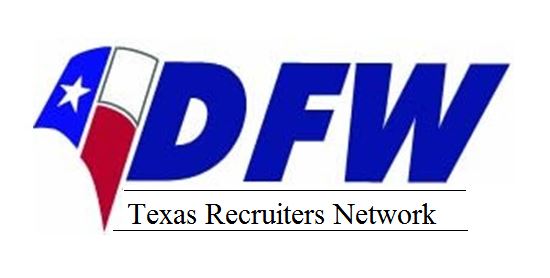 Monster.Com
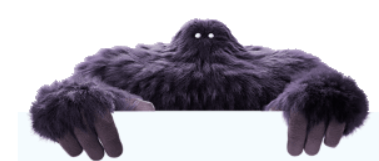 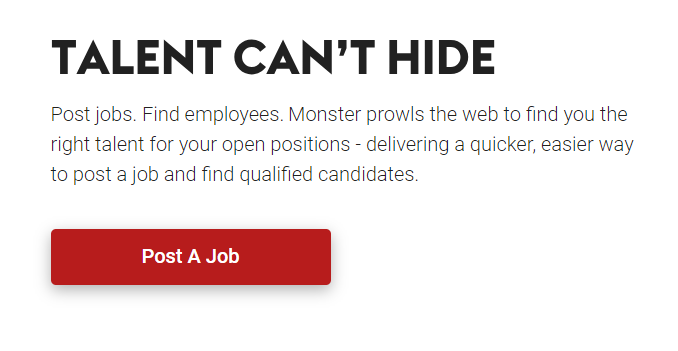 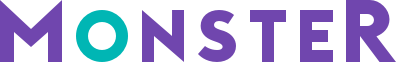 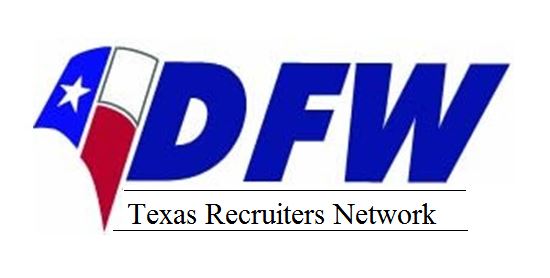 HIRETUAL
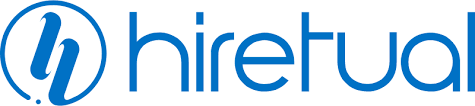 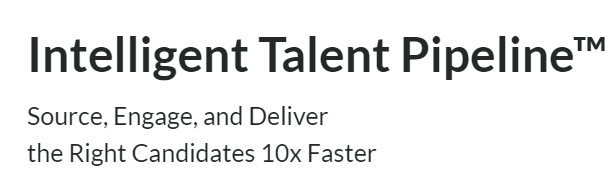 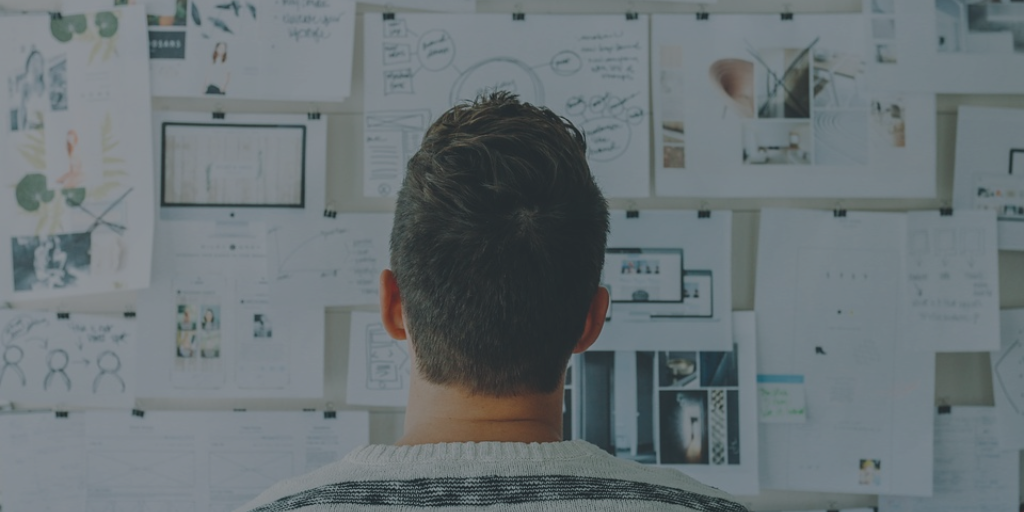 Founding Member, Hiretual

LinkedIn: in/ninhtran08/
Twitter: @ninhtran09
Email: ninhtran@hiretual.com
Hiretual Webinar Series 
Tuesday August 13th at 8:00 a.m. Central 






Making a Difference with a Recruiting Roadmap
https://www.hiretual.com/making-a-difference-with-a-recruiting-roadmap
Partner at Strong Tower Partners

LinkedIn: in/michaelgoldberg/
Twitter: @SuperRecruiter
Email: michaelmogoldberg@gmail.com
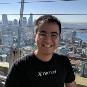 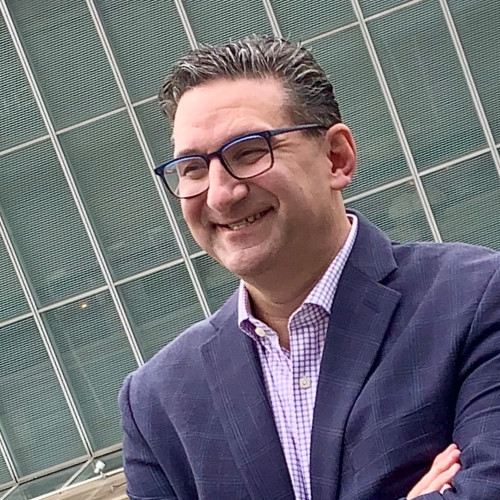 Host
Speaker
Ninh Tran
Michael Goldberg
21
Networking is FUN at DFWTRN
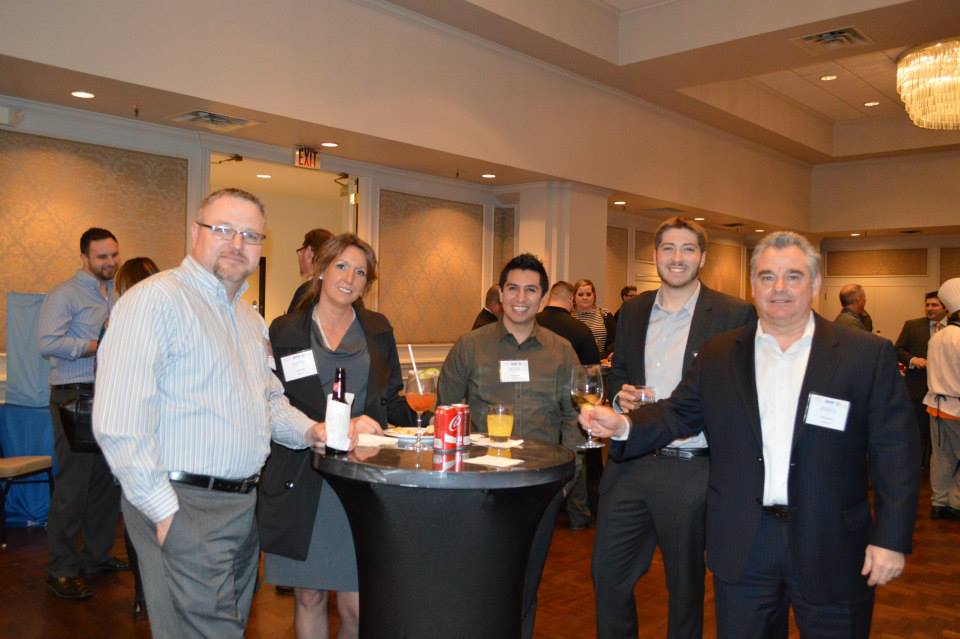 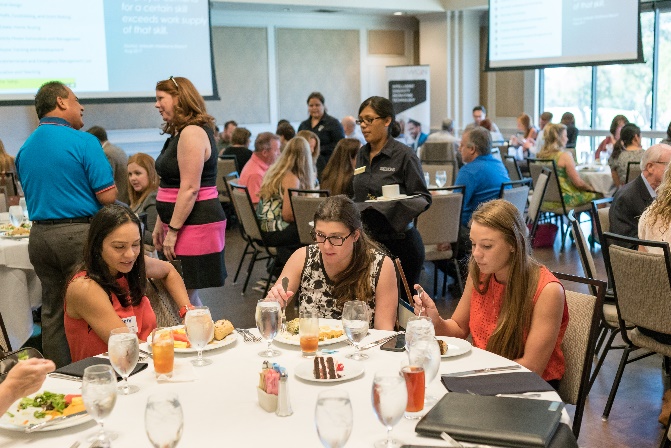 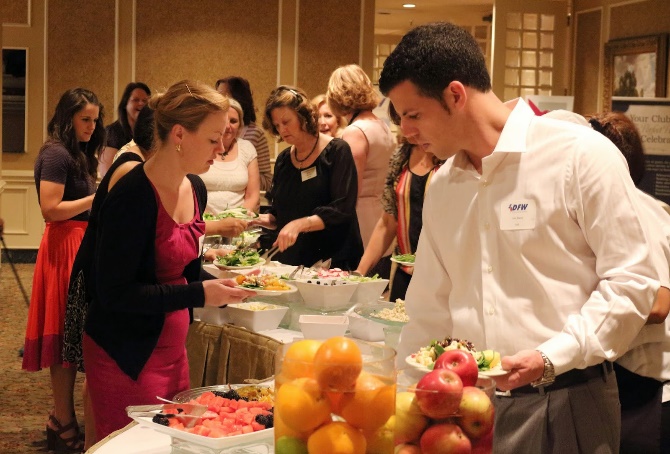 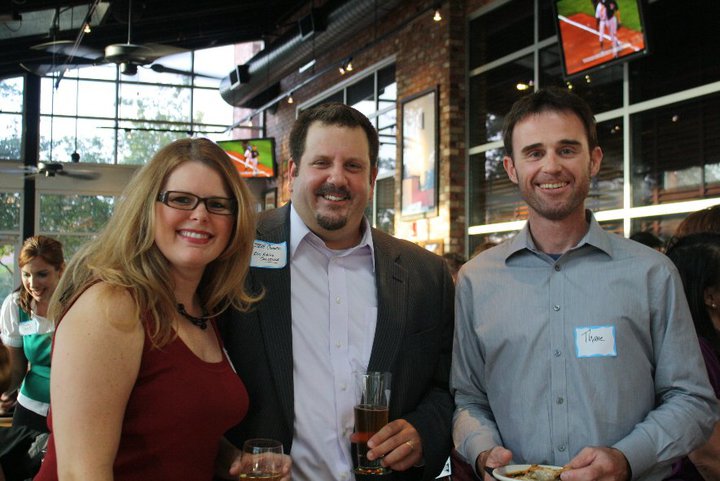 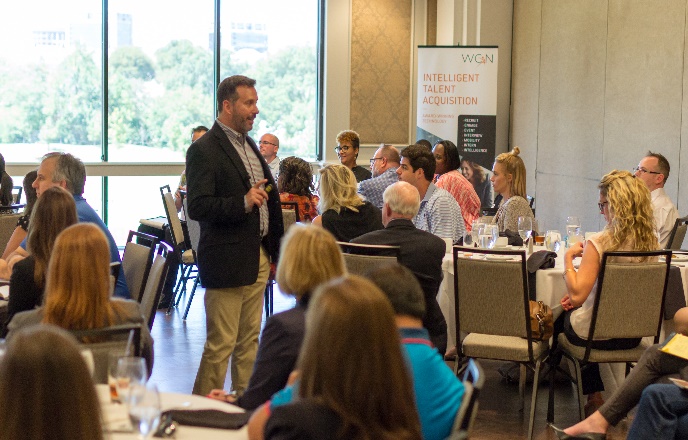 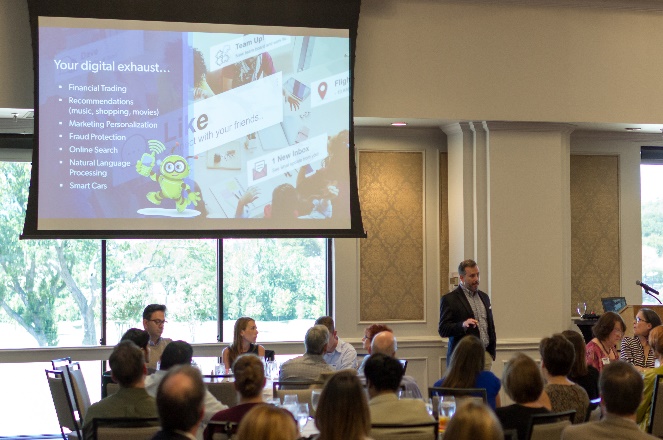 DFWTRN Happy Hour!
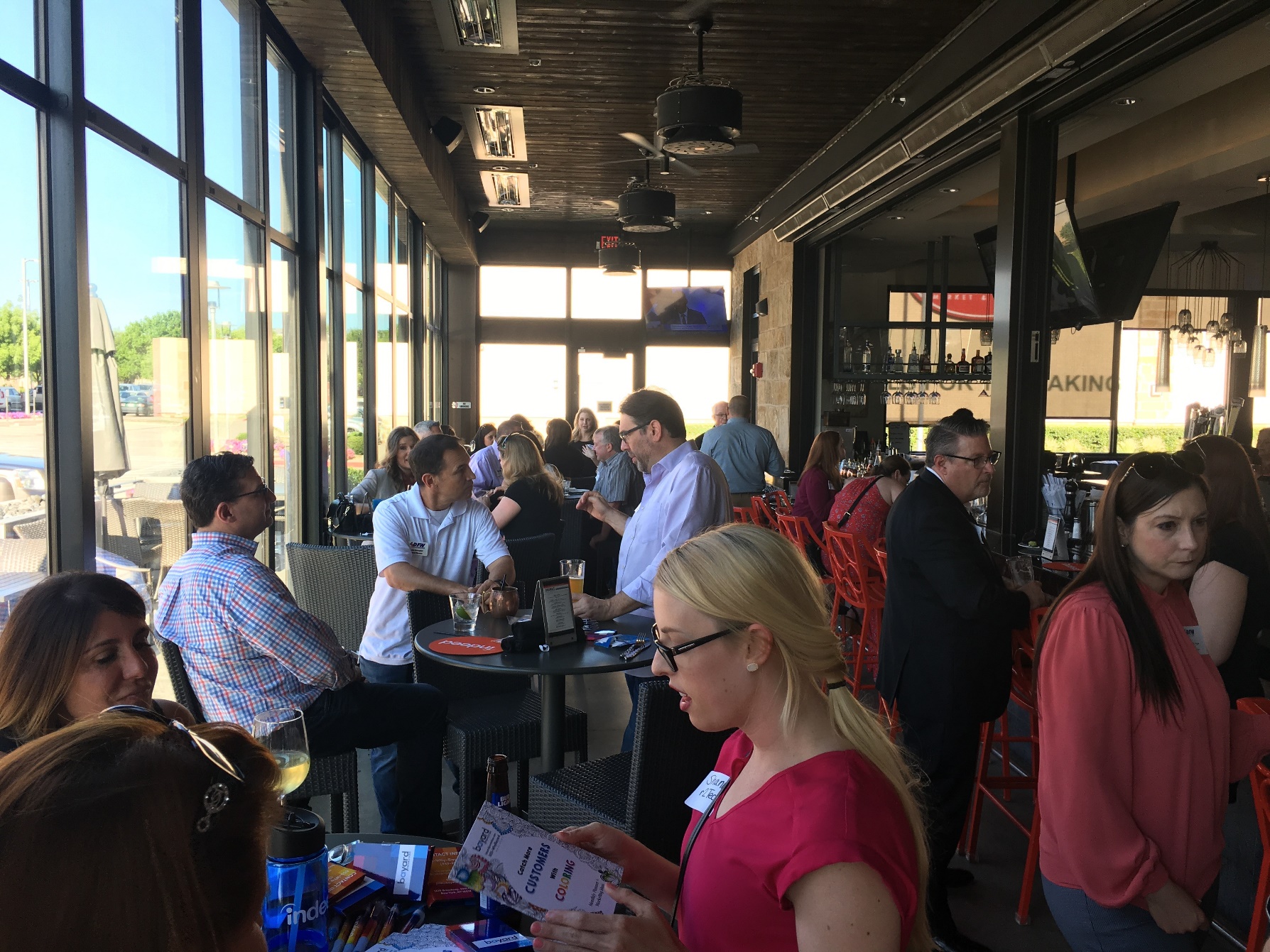 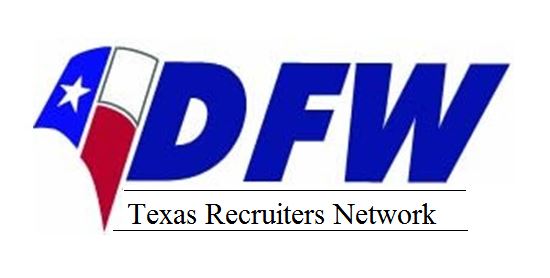 DFWTRN – HR Stars Gala
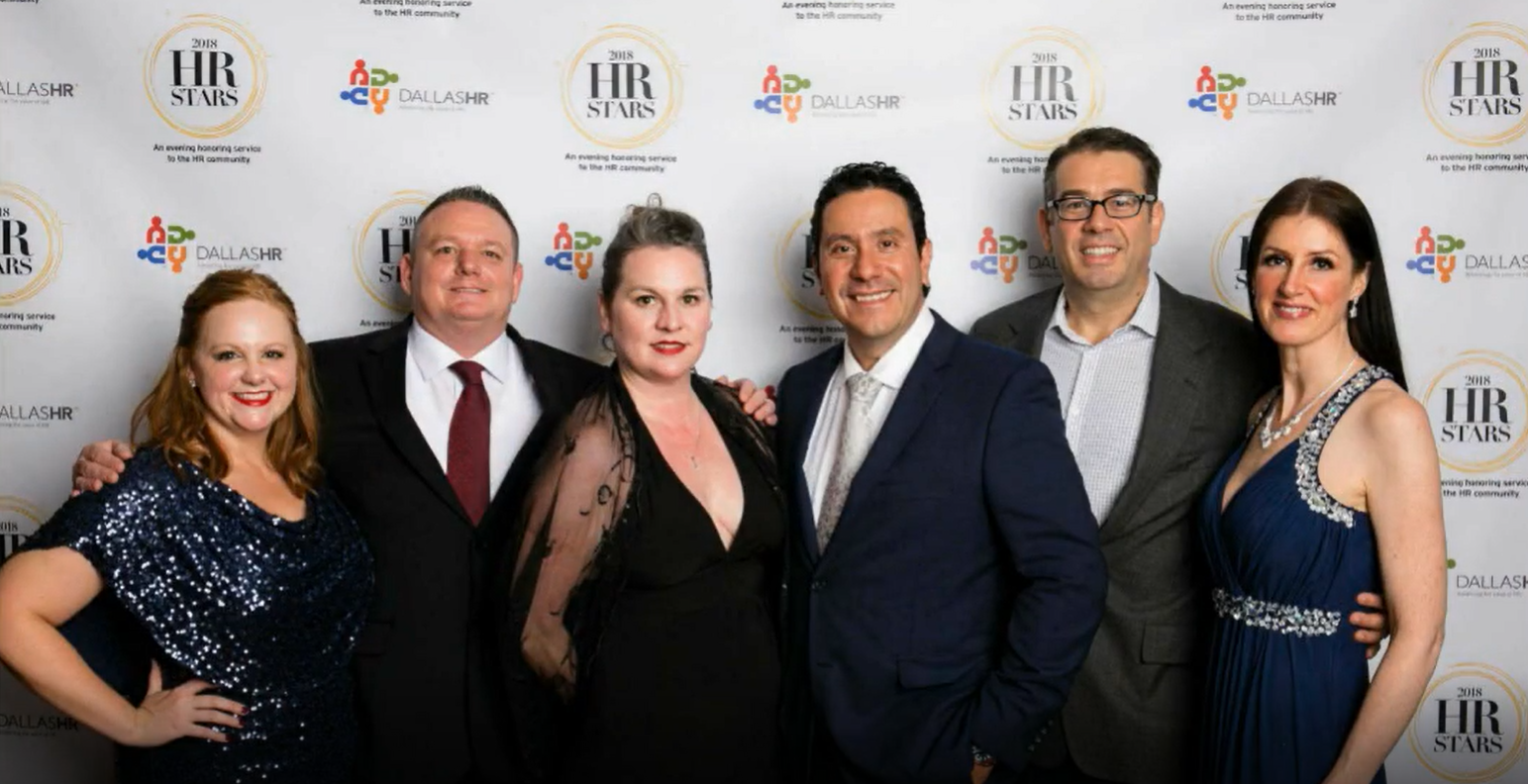 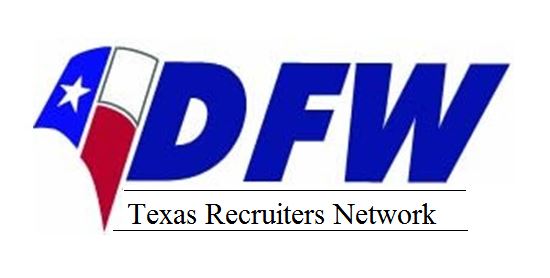 Diversity is Talent
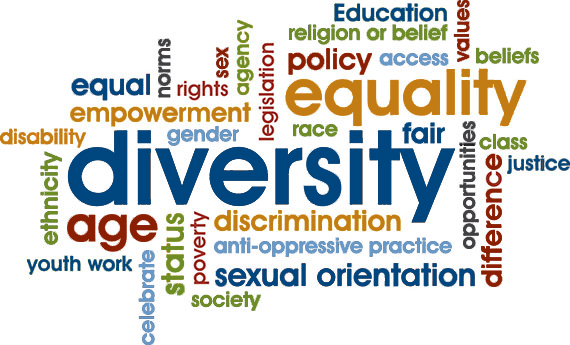 Enables you to attract the best human talent

Enables you to reach and serve diverse markets 

Higher creativity and innovation

Better problem solving & Organizational flexibility
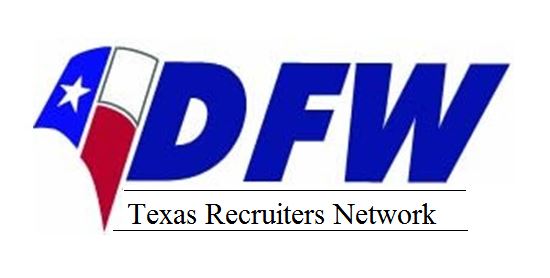 Write great job descriptions
Use well-known titles for your job description. 

Identify what makes your company a great place to work. 

Many great candidates will avoid positions without clear, concise goals. Prioritize into four to six bullets. 

Don’t format responsibilities and qualifications in paragraphs. Bullets help make requirements easy to scan and digest quickly.
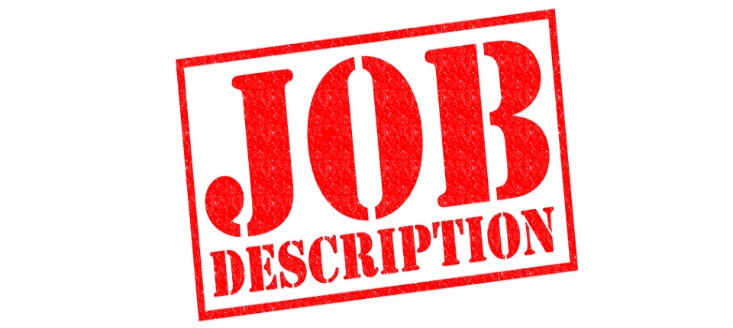 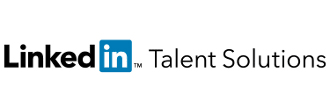 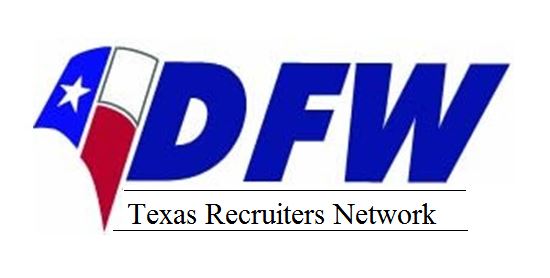 Global Talent Acquisition Appreciation Day
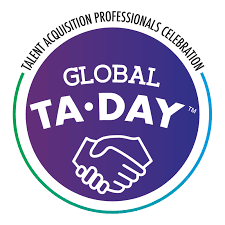 Global Talent Acquisition Appreciation Day is a worldwide day to celebrate the recruiters, hiring managers, staffers, sourcers, employer brand managers, and everyone in between!  DFWTRN host the largest event in the USA!  Come join your peers for this free event! 
Brought to you by:
9/4/2019
Register 
at 
DFWTRN.org
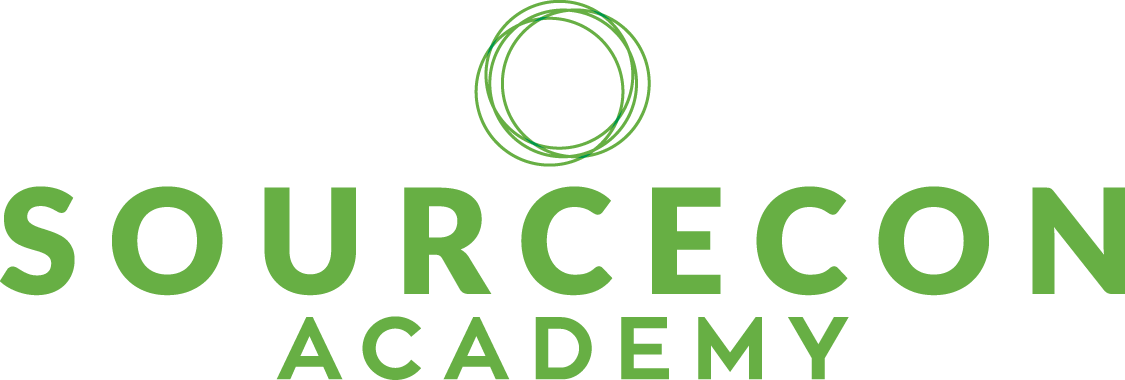 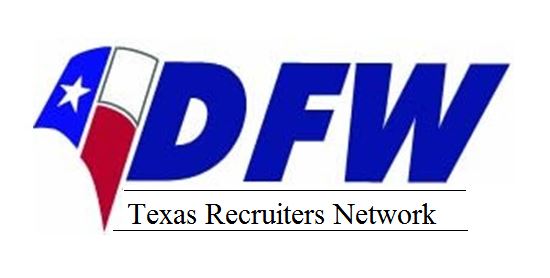 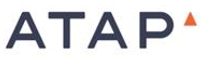 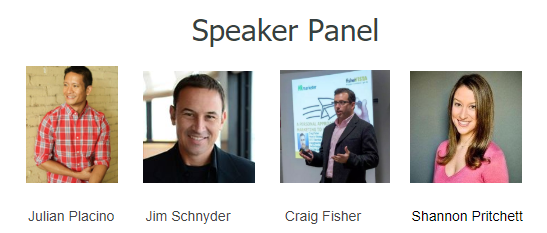 Free Admission to the first 200 Talent Acquisition Professionals, so be sure to invite your team!  
RSVP Required - No Walkins
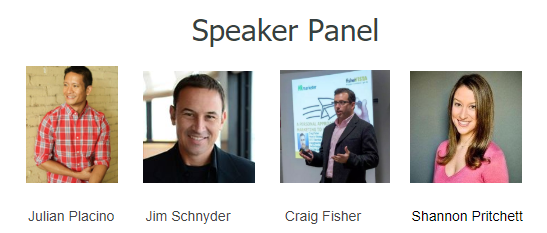 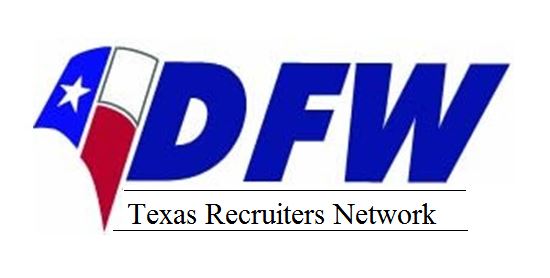 Global Talent Acquisition Appreciation Day
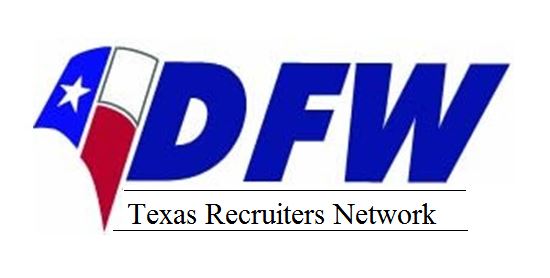 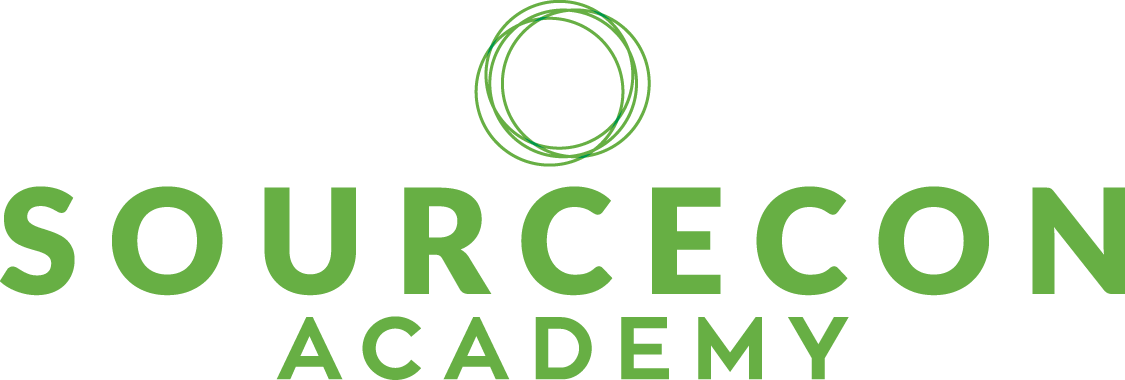 Brought to you by:
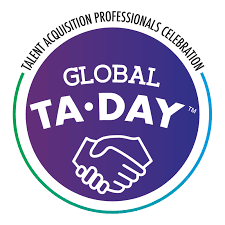 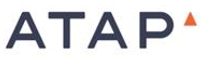 TA DAY SPONSORS!
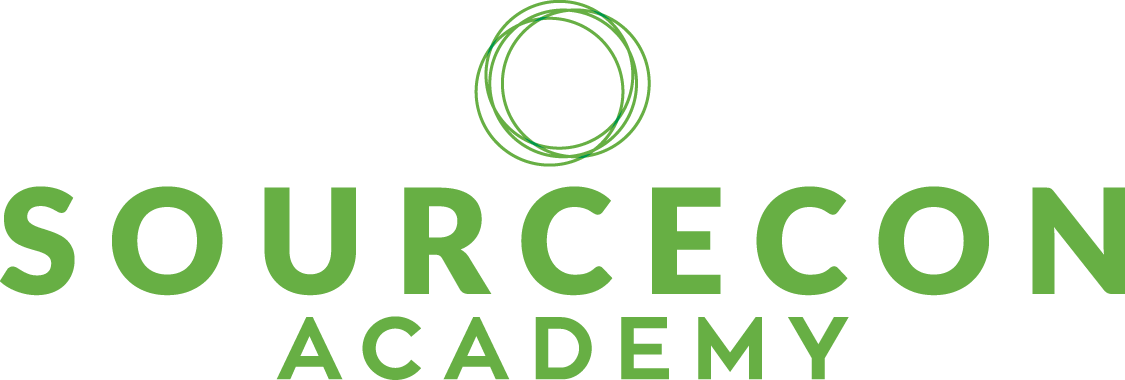 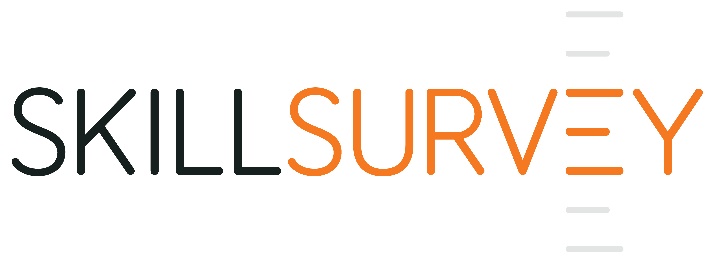 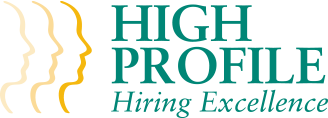 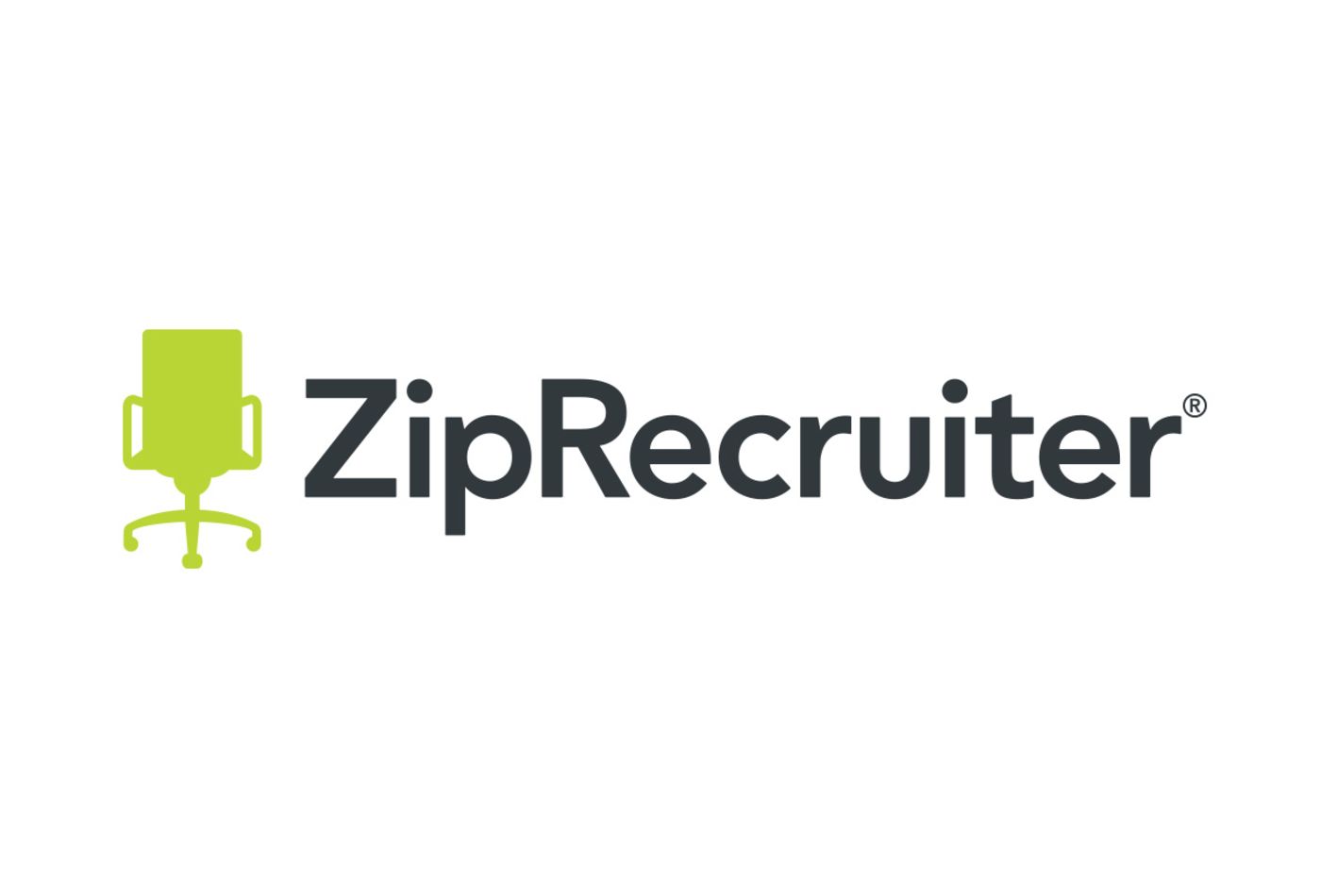 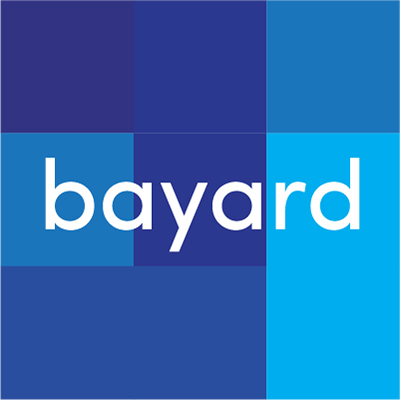 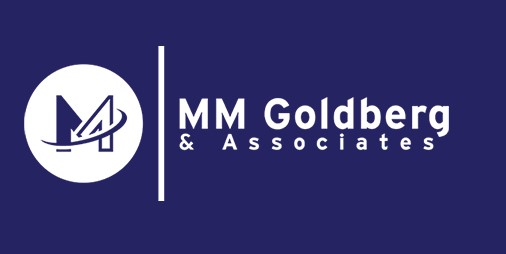 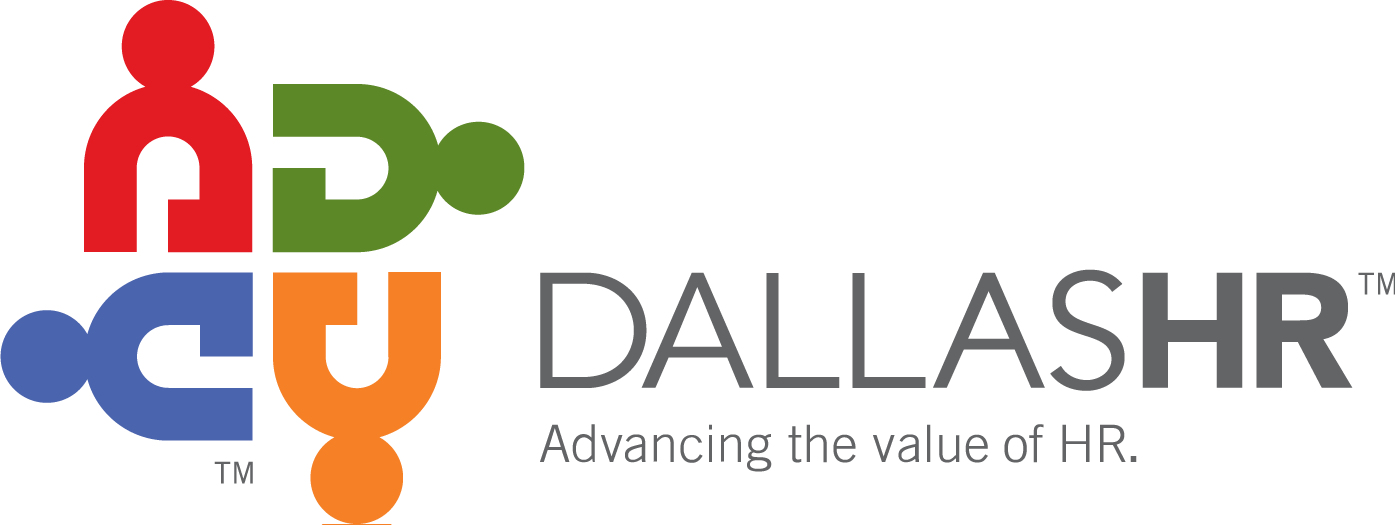 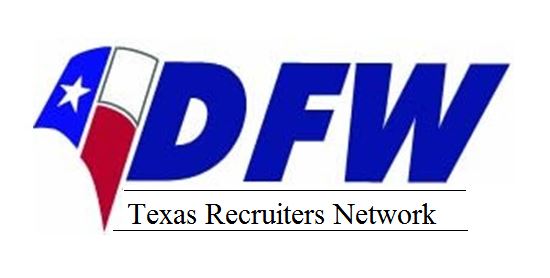 DallasHR Stars Gala Awards Ceremony
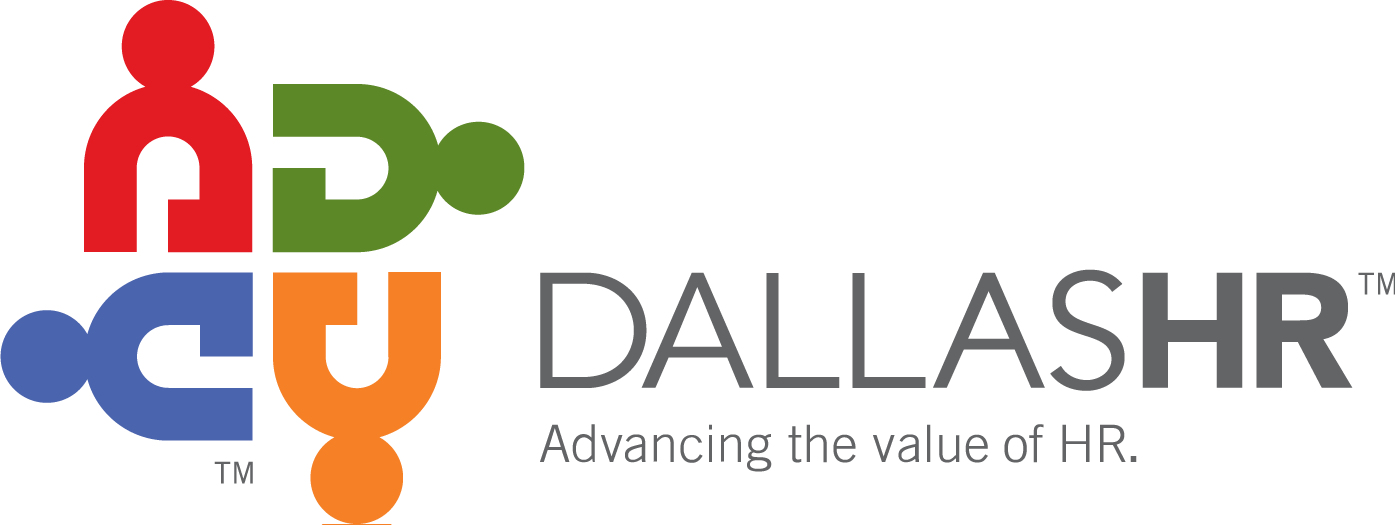 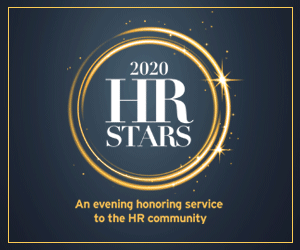 HRSTARS Award Gala

Date: February 8th, 2020 
Location: Westin Galleria
Register: DallasHR.org
Ten Awards will be presented including the industry’s best HR Executive of the Year and a Lifetime Achievement Award.
Nominate and Register Today!
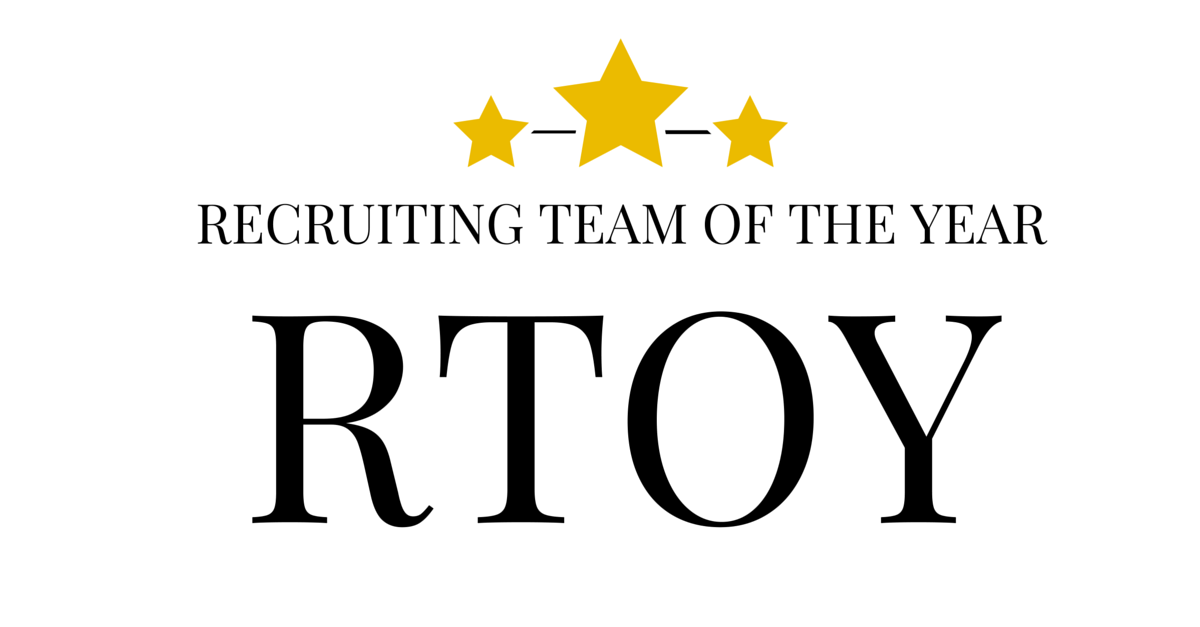 Nominate your team for “Recruiting Team of the Year” on the RTOY page of DFWTRN
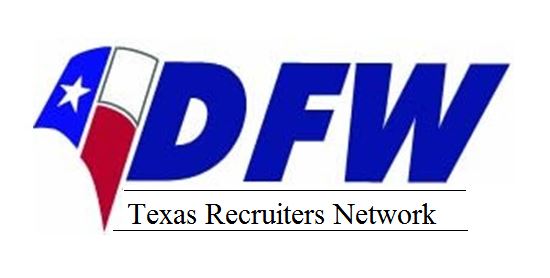 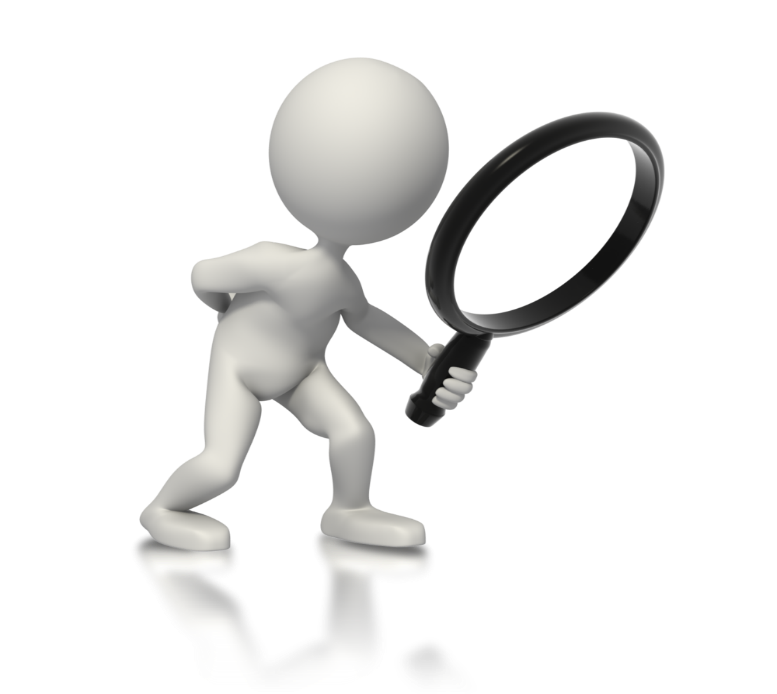 Searching the globe for candidates?

Register each month for DFWTRN lunch and learns!  Learn the best practices that you can use to make your job easier!
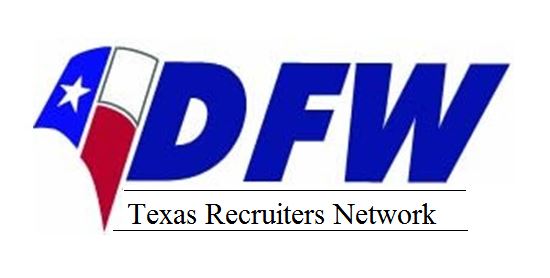 Suggestions? Comments?
Email us at: info@dfwtrn.org
We are happy to help you!
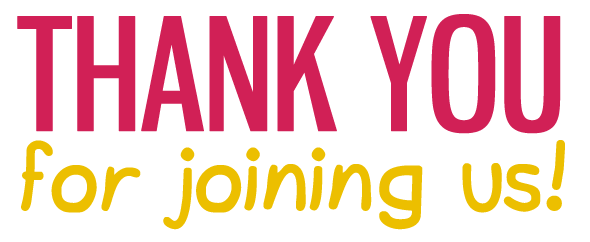